Adjectives
An adjectives is a describing word. 
It adds something to the meaning of a noun or a pronoun by telling its number, colour or quality.

Examples:
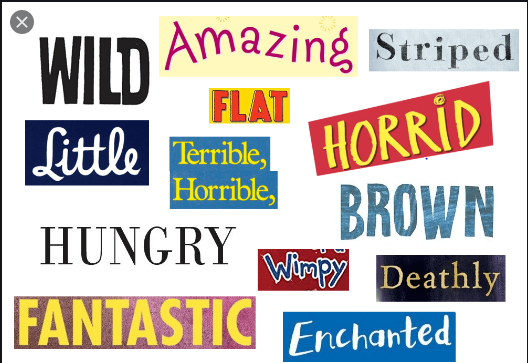 1
Kinds of Adjectives
Adjectives of Quality
Adjectives of Quantity
Adjectives of Number
Demonstrative adjectives
Possessive adjectives
2
Adjectives of  quality
Describe the kind , quality or characteristic

-		Good, beautiful, tall, white, hot, cold etc

Adjectives of quantity
Describe quantity ,answer the question, ‘How much’ .

-		some , much, all enough, half, little etc

Adjectives of number
Answer,   ‘How many’ indicated number and the order of things/ persons
	-	One, two, many, few, first, last, etc
3
Demonstrative adjectives
Indicate which person/ thing is referred.

-	This, that, these, those, such


Possessive  adjectives
Indicate possession

- 	my, our, your, his, her ,  their, its
4
Fill in the blanks
The beggar was given ______________ food.  ( some , any , all)
I have _______________homework to do. ( much , many , more )
There are _______________ biscuits in the box. ( few , a few, the few)
7/ 20/ 2020
5/10
TOPIC/COURSE CODE-NAME/FACULTY/DEPT/COLLEGE